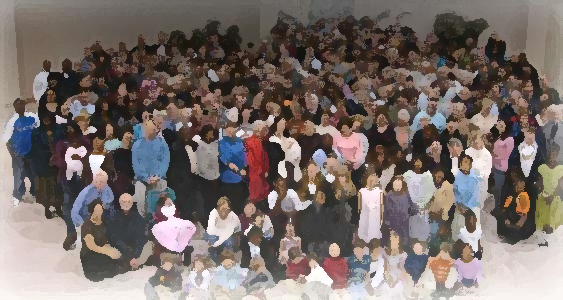 The Lampstand 
at Central
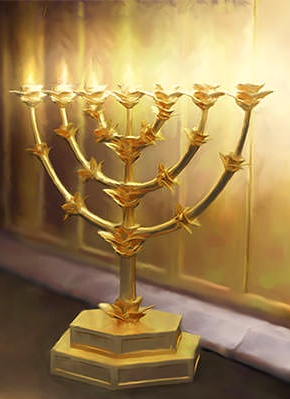 Philadephia – 
Weak Christians/Strong God
Revelation 3:7-13
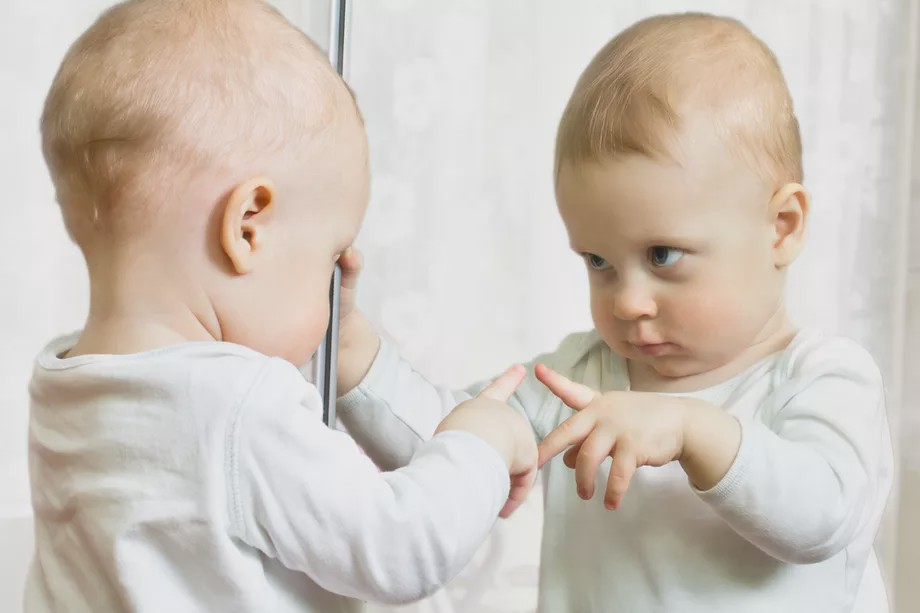 How 
do we see ourselves?
REVELATION:

From Jesus, about Jesus, our response 
to Jesus
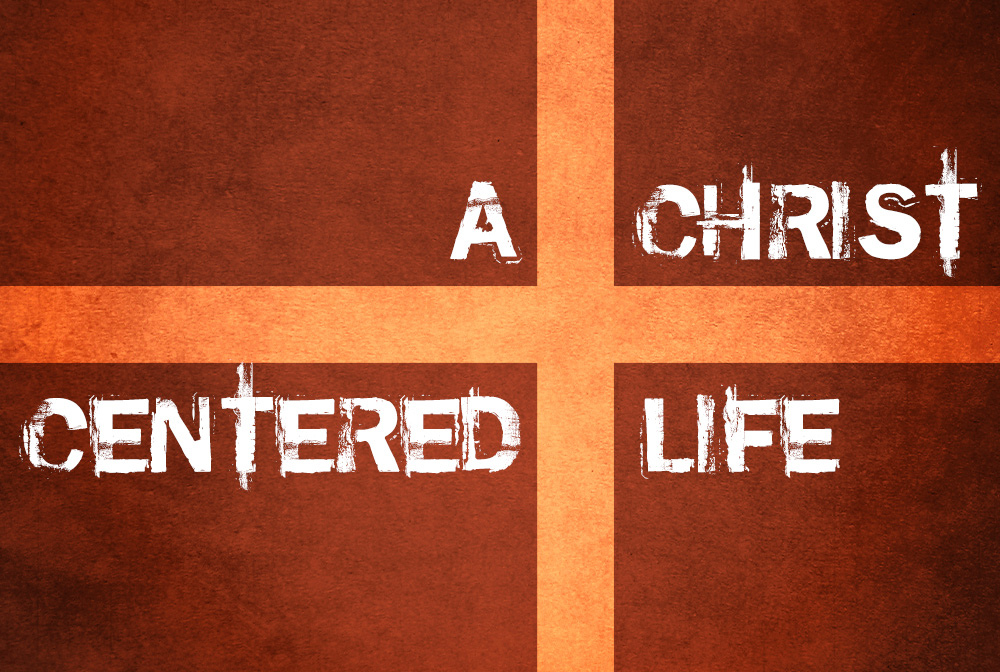 Video: Philadelphia intro
City of brotherly love 
Eumenes II   Attalus II
Philadelphia
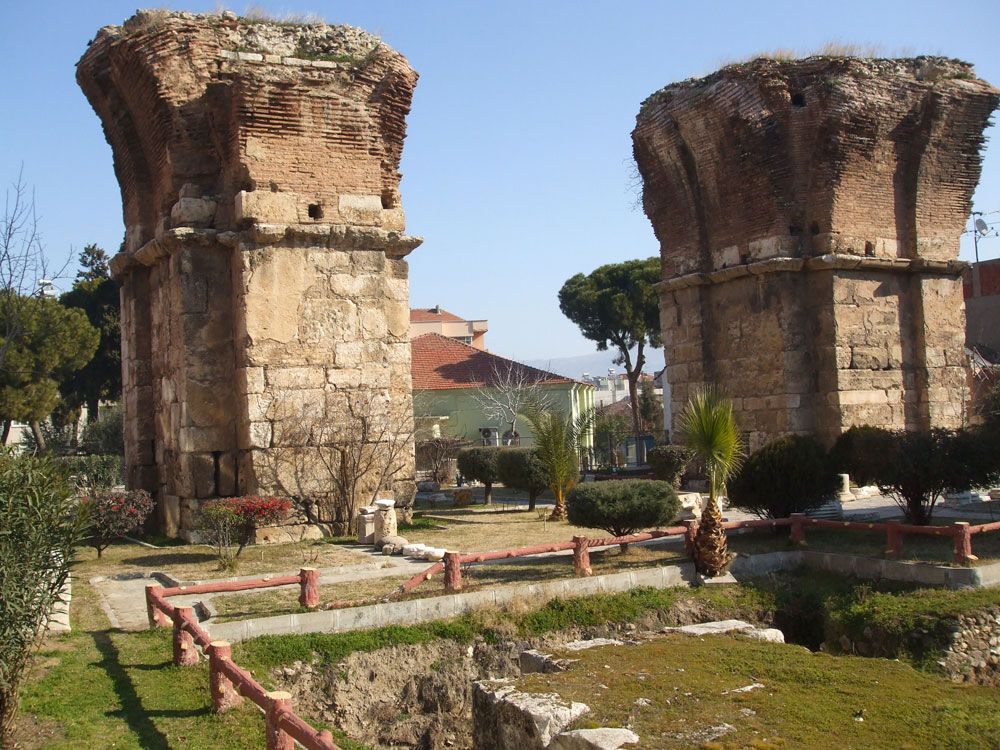 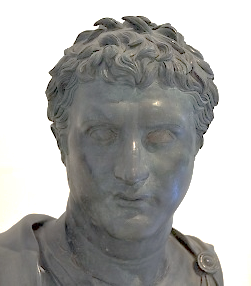 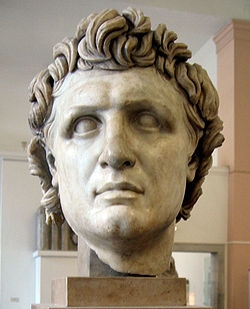 Particular purpose: 
a “missionary” city.
Philadelphia
Earthquake of 17 AD
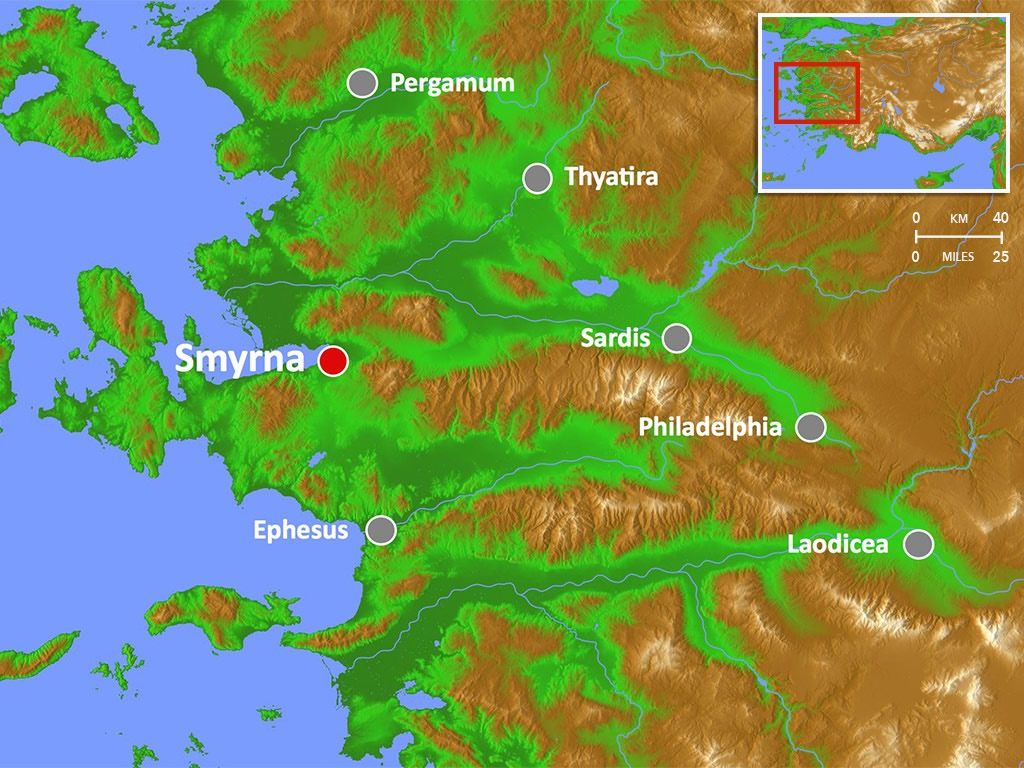 A very ordinary city
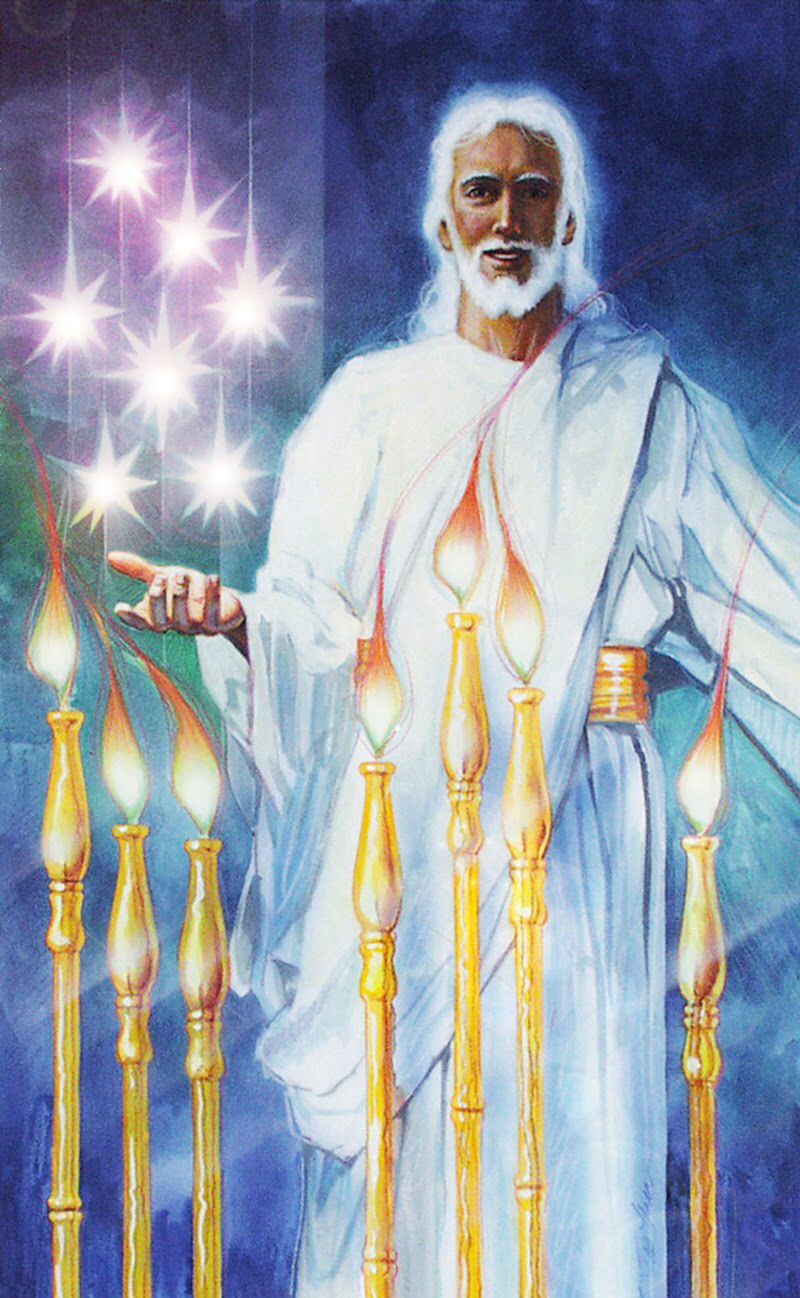 “the holy, the true”
“set apart”
unique. different, unlike 
anything else, otherness, special
Holy
For this is what the high and lofty One says – he who lives forever, whose name is holy  Is. 57:15a
True
the standard, pinnacle of what is true.
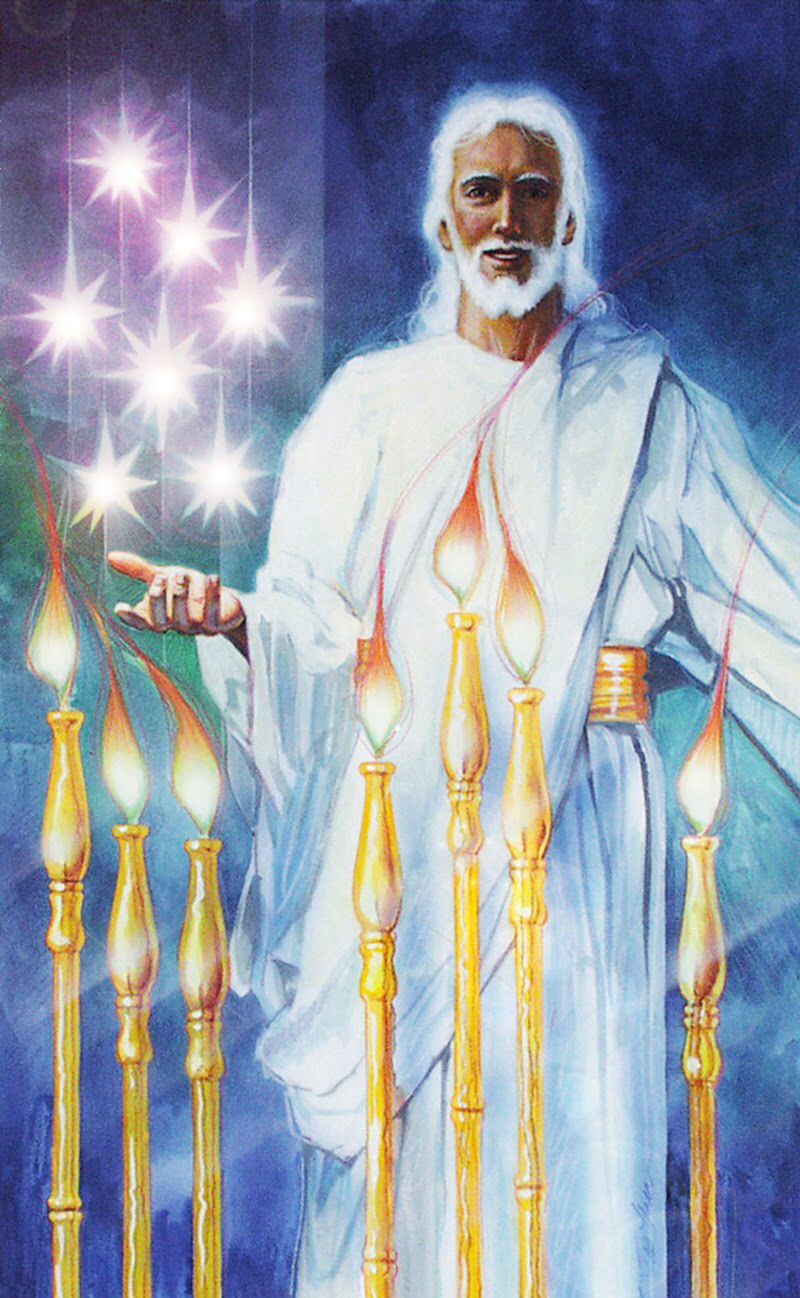 Messiah/the Door
Holds the key of David
I will place on his shoulder the 
key to the house of David; what 
he opens no one can shut, and 
what he shuts no one can open
Isaiah 22:22
I am the gate (door), whoever enters through me will be saved. John 10:9
I Know
Your deeds
Your little strength
But we have this treasure in jars of clay to show 
that this all-surpassing power is from God 
and not from us. 
2 Cor. 4:7
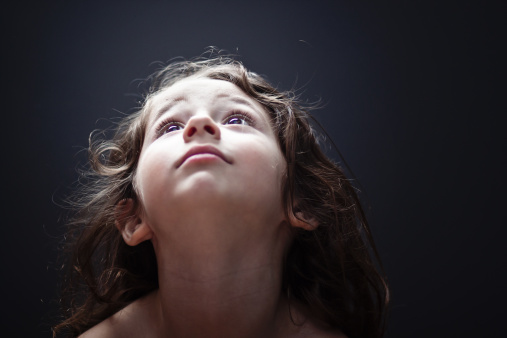 Look!
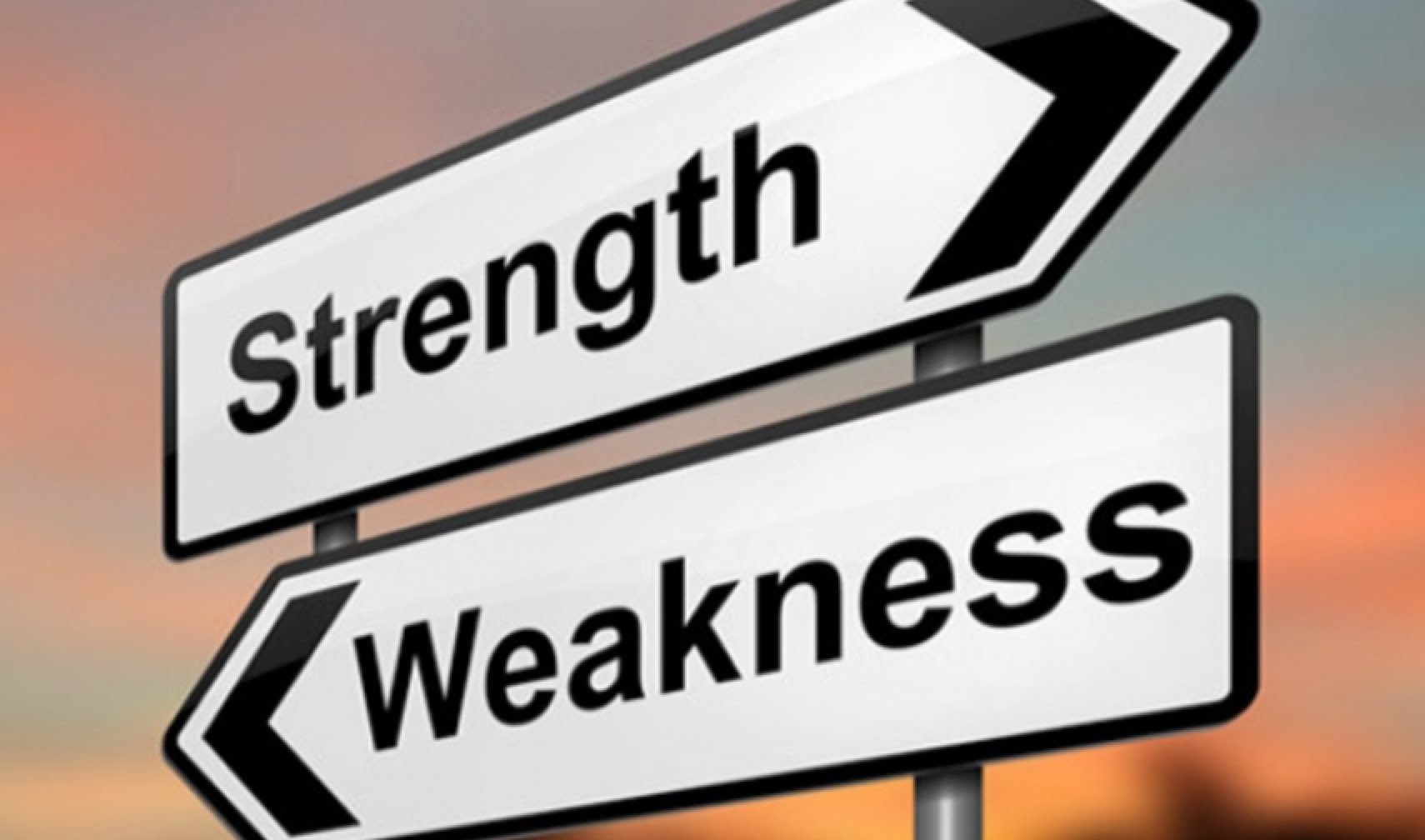 I Can’t!
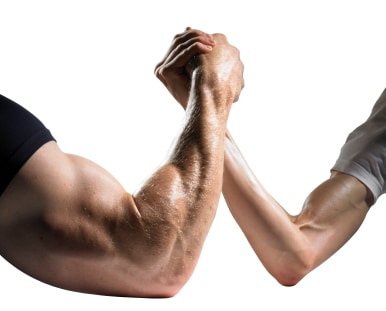 I Can!
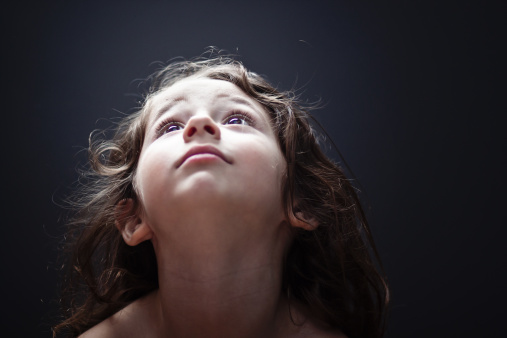 Look!
V. 8 – “Look!  I have placed before you an open door
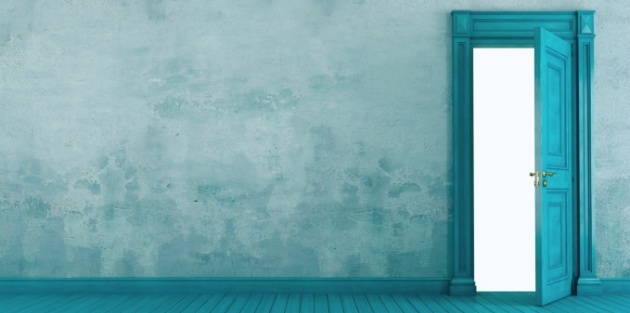 V. 9– Twice: “Look!”
Don’t miss this!
V. 9– “I will make those…”
 “Look! I give…”
Give to whom?
The worse of the worst
Look!
I will give and keep on giving to that group of the Adversary…those who claim to be my people but are really a synagogue of liars…

Look! (See what I am about to do!)
I will cause them to worship in your presence
 at your very feet. 
Indeed, they shall realize that I have loved you.
Philadelphians in an impossible situation
“…whose name is holy.  I live in a high and holy place, 
but also with him who is contrite and lowly in spirit, 
to revive the spirit of the lowly. 
Is 57:15b
But if an unbeliever or someone who does not understand comes in while everybody is prophesying, 
he will be convinced by all that he is a sinner and 
will be judged by all, and the secrets of his heart 
will be laid bare. So he will fall down and worship God, exclaiming, “God is really among you!”
1 Cor 14:24,25
Who are the “impossible ones” 
in our lives?